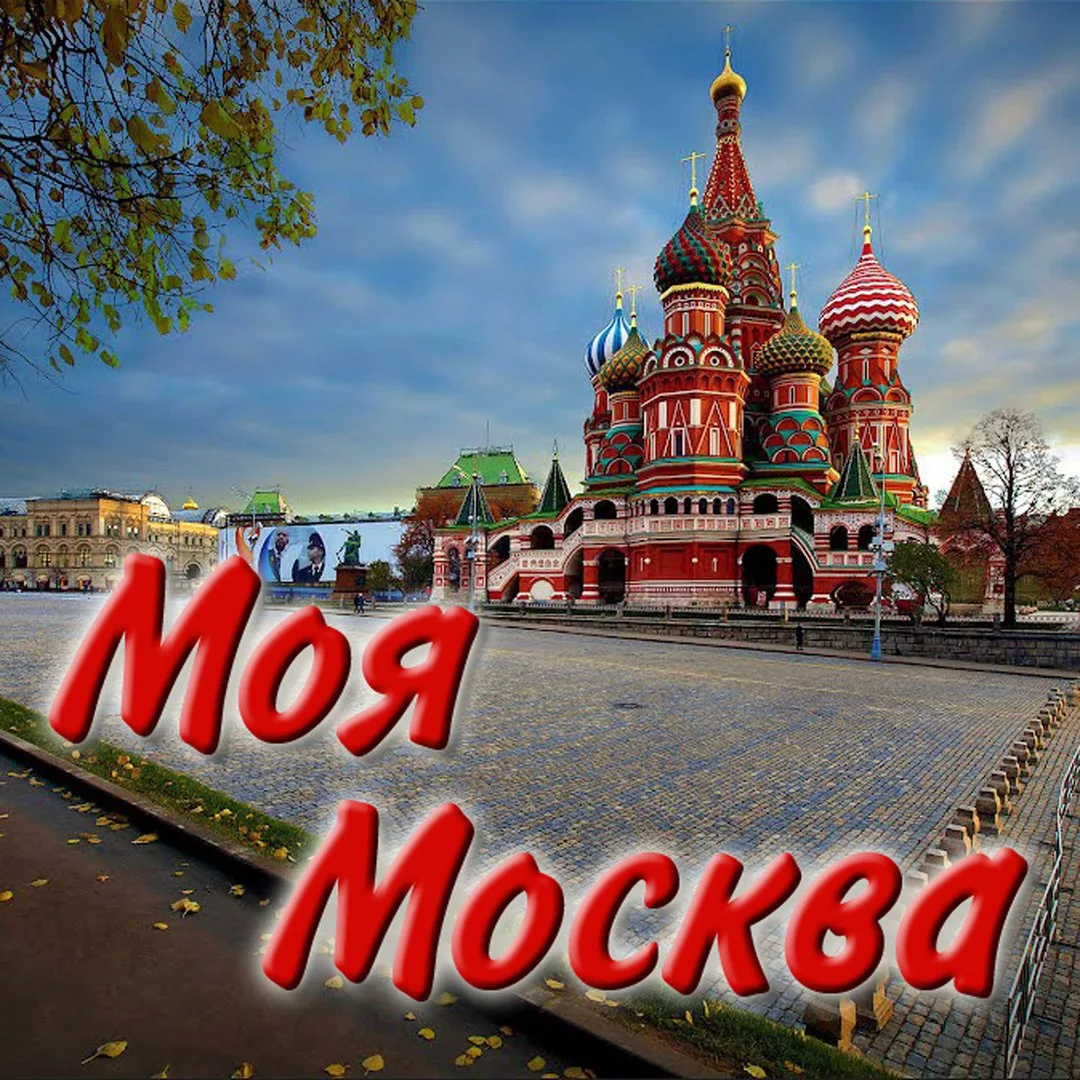 О истории Москвы
История Москвы — крупнейшего города и столицы Российской Федерации — России — насчитывает, по крайней мере, 873 года.

Первое письменное упоминание о Москве относится к 1147 году. Москва, из-за своего положения на реке Москве, играла важную историческую роль как экономический и политический центр.Ей больше восьмисот пятидесяти летКРЕМЛЬ И КРАСНАЯ ПЛОЩАДЬ - ЭТО  СЕРДЦЕ МОСКВЫ. Сюда приходят все, кто приезжает в Москву из других стран и городов.
Кра́сная пло́щадь — главная площадь Москвы, расположена между Московским Кремлём (к западу) и Китай-городом (на восток).
Бульварное кольцо
Арба́т — улица в Центральном административном округе города Москвы (район «Арбат»).
Памятник Гоголю
Памятник Булату Окуджаве
Мемориальная квартира А.С. Пушкина на Арбате
Дом-музей Михаила Юрьевича Лермонтова
Госуда́рственный Эрмита́ж- МУЗЕЙ
МУЗЕЙ А.С.ПУШКИНА
МОГИЛА НеИзВеСтНоГо СОЛДАТА
Памятник Петру I
А.С. ПУШКИНУ
Памятник Владимиру Великому
«Покорителям космоса»
Памятник Юрию Гагарину
«Дети — жертвы пороков взрослых»Открыт в 2001 году на Болотной площади. Композиция стоит из 15 фигур. Тёмные статуи, стоящие полукругом – взрослые, каждый из которых представляет собой один из 13 пороков. В центре – пара детей, играющих с мячом, чьи фигуры покрыты позолотой.
Памятник Кириллу и Мефодию
Памятник Владимиру Ленину
Памятник Фёдору Достоевскому
Памятник Петру Чайковскому
Памятник Льву Толстому (Москва, Девичье поле)
Памятник Ломоносову (Москва, Моховая улица) и МГУ
Большой театр в Москве
ГИМАЗИЯ В МОСКВЕ
ЗДАНИЕ В МОСКВЕ